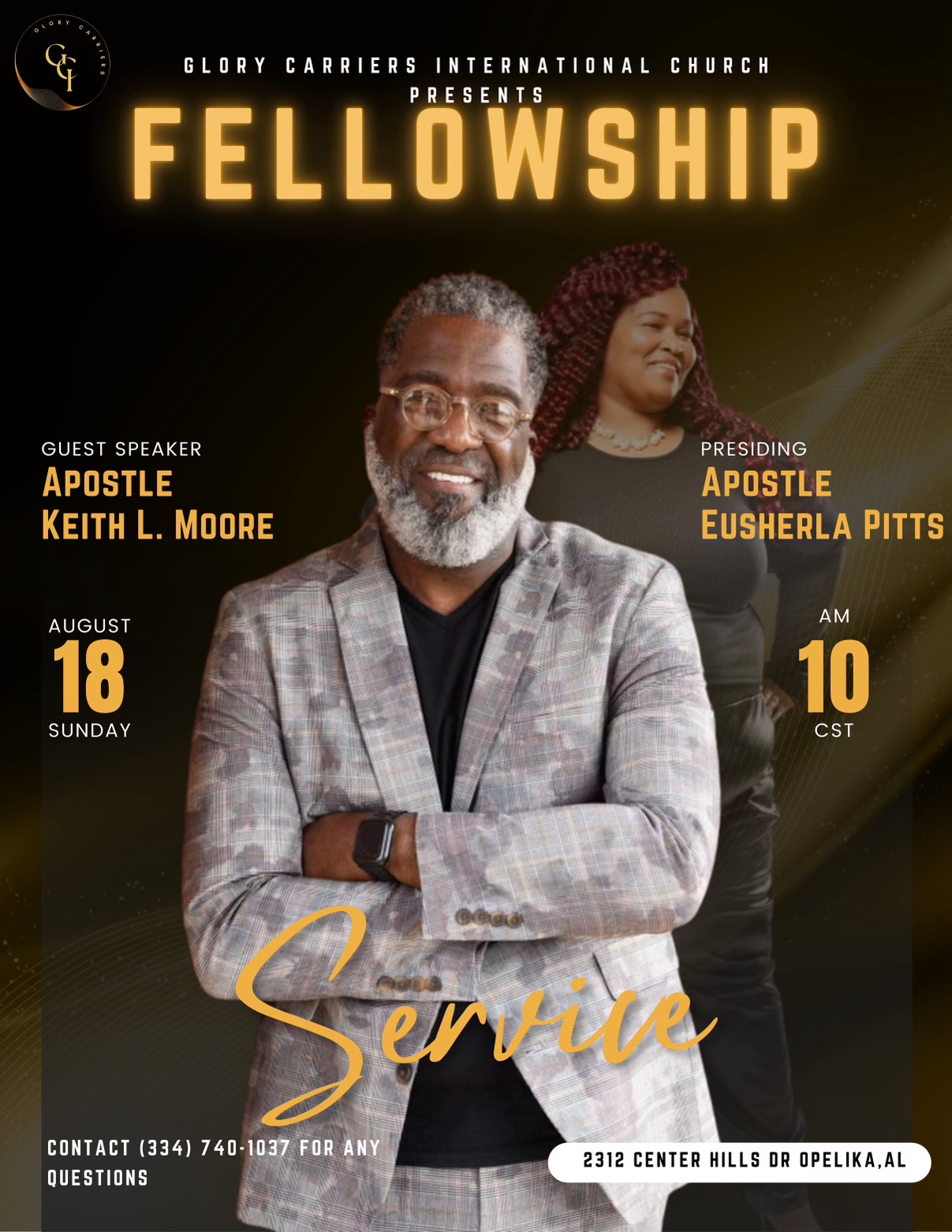 SERVANTHOODIn the House !


GCI -Leadership iMpartation
Ministry Development Series
Keith L. Moore
Ministry Development Series
As of: 17 August 2024
©️Copyright 2024 – KLMM MINISTRIES
1
Today’s Challenge
To help leaders understand that team cohesion is intentionally  built regardless of title or position, through servanthood-mutual submission!   

We are all ministers!
2
Key callings
We are all called:
The Heavenly Call – Salvation for the sinner (Hebrews 3:1) 
The Holy Call – Sanctification (2 Timothy 1:9) 
The High Call – Servanthood & Sonship (Philippians 3:14) 

We cannot mature to Sonship 
without submitting to servanthood or ministry
3
Key Word
Servant Defined:
doulos  - a  slave, bondman, man of servile condition 
metaphorically -  one who gives himself up to another's will 
those whose service is used by Christ in extending and advancing his cause among men;  
devoted to another to the disregard of one's own interests;  a servant, attendant
4
Leadership 360° Model
Leadership
Spirit of Christ
Mature servant-leaders must be willing to be examined by leaders, peers, and team members
Peers
!
The Church
1 Corinthians 4:1 - Let a man so account of us, as of the ministers of Christ, and stewards of the mysteries of God. 
(VV1-6)
Team
Word of God
5
Leadership 360° Model
Mature servant-leaders must be willing to be examined by leaders, peers, and team members
Leadership
Vision
Direction
Support
Trust
Key Values 
STEWARDSHIP

Responsibility
Accountability
Continuous Improvement
Spirit of Christ
Me!
Peers
The World
The Church
Cover
Support
Correct
Trust
1 Corinthians 4:1 - Let a man so account of us, as of the ministers of Christ, and stewards of the mysteries of God. (VV1-6)
Commitment
Cooperation
Co-Labor
Trust
Team
Word of God
360°-Key Value – Stewardship: Responsibility, Accountability, Continuous  Improvement
6
Today’s Challenge
Mature servant-leaders must be willing to give account of their work and ministry
Account Defined:
to reckon, count, compute, calculate, count over
to take into account, to make an account of
metaph. to pass to one's account, to impute
a thing is reckoned as or to be something, i.e. as availing for or equivalent to something, as having the like force and weight
to number among, reckon with
to reckon or account
to reckon inward, count up or weigh the reasons, to deliberate
by reckoning up all the reasons, to gather or infer
to consider, take into account, weigh, meditate on
to suppose, deem, judge
to determine, purpose, decide
This word deals with reality. If I "logizomai" or reckon that my bank book has in it, it has in it. Otherwise I am deceiving myself. This word refers to facts not suppositions.
7
Today’s Challenge
Mature servant-leaders must be willing to sit “under judgement” at all times
Judge – (anakrínō.- I Corinthians 3 ) Defined: 
examine or judge to investigate, examine, enquire into, scrutinize, sift, question
specifically in a forensic sense of a judge to hold an investigation
to interrogate, examine the accused or witnesses
to judge of, estimate, determine (the excellence or defects of any person or thing
vs.
Judge – (krínō – Matthew 7) Defined: 
to separate, put asunder, to pick out, select, choose
to approve, esteem, to prefer
to be of opinion, deem, think, to be of opinion
to determine, resolve, decree
to judge
to pronounce an opinion concerning right and wrong
to be judged, i.e. summoned to trial that one's case may be examined and judgment passed upon it
to pronounce judgment, to subject to censure
of those who act the part of judges or arbiters in matters of common life, or pass judgment on the deeds and words of others
8
Leadership 360° Model
Today’s Challenge
Mature servant-leaders must be willing to be examined by leaders, peers, and team members
Luke 12:42 - And the Lord said, Who then is that faithful and wise steward, whom his lord shall make ruler over his household, to give them their portion of meat in due season?
1: the quality or state of being responsible: such as
a: moral, legal, or mental accountability
b: reliability, trustworthiness
2: something for which one is responsible : burden has neglected his responsibilities
STEWARDSHIP
Responsibility

Matthew 25:14-30
Accountability

Matthew 18:21-25
: the quality or state of being accountable especially : an obligation or willingness to accept responsibility or to account for one's actions
Continuous Improvement

Luke 2:52
1: the act or process of improving
2a: the state of being improved especially : enhanced value or excellence
b: an instance of such improvement : something that enhances value or excellence
9
Leadership
Spirit of Christ
Me!
Peers
Foundational StudyMatthew 20:20-28
The Church
Team
Word of God
10
Matthew 20:20-28
Leadership
Spirit of Christ
Understand Authority (v. 20-21)  Then came to him the mother of Zebedee's children with her sons, worshipping him, and desiring a certain thing of him. 21 And he said unto her, What wilt thou? She saith unto him, Grant that these my two sons may sit, the one on thy right hand(Dexios - a place of honor or authority), and the other on the left, (Euonumos - of a good name/good omen – later unlucky) in thy kingdom.  (Basileia - Royal power, kingship, dominion, rule)
Peers
!
The Church
Team
Word of God
11
Matthew 20:20-28
Understand Authority (25-26) But Jesus called them unto him, and said, Ye know that the princes of the Gentiles exercise dominion (Katakurieuo - to bring under one's power, to subject one's self, to subdue, master to hold in subjection, to be master of, exercise lordship over) over them, and they that are great exercise authority (Katexousiazo - to exercise authority, wield power) upon them. 26But it shall not be so among you:  (See model on V25-26)
12
Matthew 20:20-28
Understand Authority (25-26) 
Obedience to God manifests in obedience to His sent Leaders.   (Romans 13:1-7)
To defy His sent Leadership is to defy God Himself.
Authority, direct or delegated, must be submitted to in general and by situation. 

360°-Mutual Submission - No leaders is esteemed above the next
13
Matthew 20:20-28
Leadership
Spirit of Christ
Be willing to Suffer (v. 22)  But Jesus answered and said, Ye know not what ye ask. Are ye able to drink of the cup  (a cup, a drinking vessel metaph. one's lot or experience, whether joyous or adverse, divine appointments, whether favorable or unfavorable, are likened to a cup which God presents one to drink: so of prosperity and adversity ) ….
Peers
!
The Church
Team
Word of God
14
Matthew 20:20-28
Be willing to Suffer (v. 22)  …  that I shall drink of, and to be baptized with the baptism  (immersion, submersion  - of calamities and afflictions with which one is quite overwhelmed) that I am baptized with? They say unto him, We are able.
15
Matthew 20:20-28
Be willing to Suffer (v. 22) 
Leadership costs!  (2 Timothy 2:11)
Can we pay the price?
True leadership suffers in service to the vision.
Understand that anointing costs!

360°-Collective Experience – leaders bring previous learning  to team while continually learning as a team
16
Matthew 20:20-28
Leadership
Spirit of Christ
Submit to your Set Place.  (V.23)  And he saith unto them, Ye shall drink indeed of my cup, and be baptized with the baptism that I am baptized with: but to sit on my right hand, and on my left, is not mine to give, but it shall be given to them for whom it is prepared of my Father.
Peers
!
The Church
Team
Word of God
17
Submit to your Set Place
God places members in the house where needs can be met.  (1 Corinthians 12:12-26 *18)
	But now hath God set the members every one of them in the body, 
as it hath pleased him.
18
Submit to your Set Place
God places leaders in the house to mature the members. (1 Corinthians 12:27-31 *28) 
And God hath set some in the church, first apostles, secondarily prophets, thirdly teachers, after that miracles, then gifts of healings, helps, governments, diversities of tongues.
(See Ephesians 4)
19
Matthew 20:20-28
Leadership
Spirit of Christ
Understand Dominion:  World leadership vs. Spiritual Leadership (v.25-26a)  But Jesus called them unto him, and said, Ye know that the princes of the Gentiles exercise dominion over them, and they that are great exercise authority upon them. 26 But it shall not be so among you:
Peers
!
The Church
Team
Word of God
20
Worldly Leadership   vs.   Servant Leadership Model
Servant-Leadership Model
Worldly Leadership
World – Mission Field
CEO
Ministering Body
Ministering Body
25 But Jesus called them unto him, and said, Ye know that the princes of the Gentiles exercise dominion over them, and they that are great exercise authority upon them.  
26 But it shall not be so among you:  
Matthew 20:25-26a
…but whosoever will be great among you, let him be your minister; 27 And whosoever will be chief among you, let him be your servant: 28 Even as the Son of man came not to be ministered unto, but to minister, and to give his life a ransom for many. 
Matthew 20:26b-28
Honoring Servant-Leadership Model
Executive Team
References:
Philippians 2:1-11, 3:17-21
1 Thessalonians 5:11-15
I Peter 5:1-4, 2 Thessalonians 3:6-15
John 8:53-54, Romans 12:10, 13:7
2 Timothy 2:21, I Timothy 6:1-5
and many more…
Lay Leaders
Lay Leaders
Managers
Elders
360°-Learned Structure– leaders understand all roles while mastering assigned role
Elders
21
Pastor
Supervisors
Pastor
General Workforce
Because I say so!    vs.     Because I serve so!
Matthew 20:20-28
Leadership
Spirit of Christ
Master the Minister/Greatness Principle  (v. 26b)  …but whosoever will be great  (mega – space/dimensions, mass/weight, quantity, large abundant, of rank)  among you, let him be your minister; (diakanos - one who executes the commands of another, esp. of a master, a servant, attendant, minister)
Peers
!
The Church
Team
Word of God
22
Matthew 20:20-28
Master the Minister/Greatness Principle  (v. 26b) 
Discover your gift in ministry  (Body – I Corinthians 12, Five Fold – Ephesians 4:11)
Discover your place within the vision (Habakkuk 2:1-4)
Fulfill your purpose (Ephesians 2:10)

360°- Priority of ministry – every one serves and no one “lords over” as team become great
23
Matthew 20:20-28
Leadership
Spirit of Christ
Master the Servant /Chief Principle. (V.27)   And whosoever will be chief  ( protos - first in time or place, rank, influence, honor;  chief or principal) among you, let him be your servant:   (doulos  - a  slave, bondman, man of servile condition metaph., one who gives himself up to another's will those whose service is used by Christ in extending and advancing his cause among men;  devoted to another to the disregard of one's own interests;  a servant, attendant
Peers
!
The Church
Team
Word of God
24
Matthew 20:20-28
Master the Servant /Chief Principle. (V. 27) 
Put  Christ & others first (Colossians 1:12-29)
Don’t be position/power hungry (Matthew 20:20-21)
Don’t look for the praise of men (Matthew 6)

360°- Priority of Servanthood –  great leaders choose humiliation vs. elevation
25
Matthew 20:20-28
Leadership
Spirit of Christ
Live the Sacrificial Life of Ministry (v.28) Even as the Son of man came not to be ministered (diakaneo – to be or render…)  unto, but to minister, and to give his life (psuche – breath or breath of life) a ransom  (lutron - the price for redeeming, ransom;  paid for slaves, captives;  for the ransom of life to liberate many from misery and the penalty of their sins) for many.
Peers
!
The Church
Team
Word of God
26
Matthew 20:20-28
Live the Sacrificial Life of Ministry (v.28) 
Esteem others more highly than self (Philippians 2:3)
Deny and die to your self (Matt 16:24, Mark 8:34, Luke 9:23)
Live, through Christ, unto others.   (Luke 4:18 , Philippians 2:16)

360°- Mutual Sacrifice– sacrifice of all unifies a team as one
27
Leadership 360°
To help leaders understand that team cohesion is 
intentionally  built regardless of title or position, 
through mutual submission!   

Key Value – Stewardship: Responsibility, Accountability, Continuous  Improvement
Mutual Submission - No leaders is esteemed above the next
Collective Experience – leaders bring previous learning  to team while continually learning as a team
Learned Structure– leaders understand all roles while mastering assigned role
Priority of Ministry – every one serves and no one “lords over” 
Priority of Servanthood –  great leaders choose humiliation vs. elevation
Mutual Sacrifice– sacrifice of all unifies a team as one
28
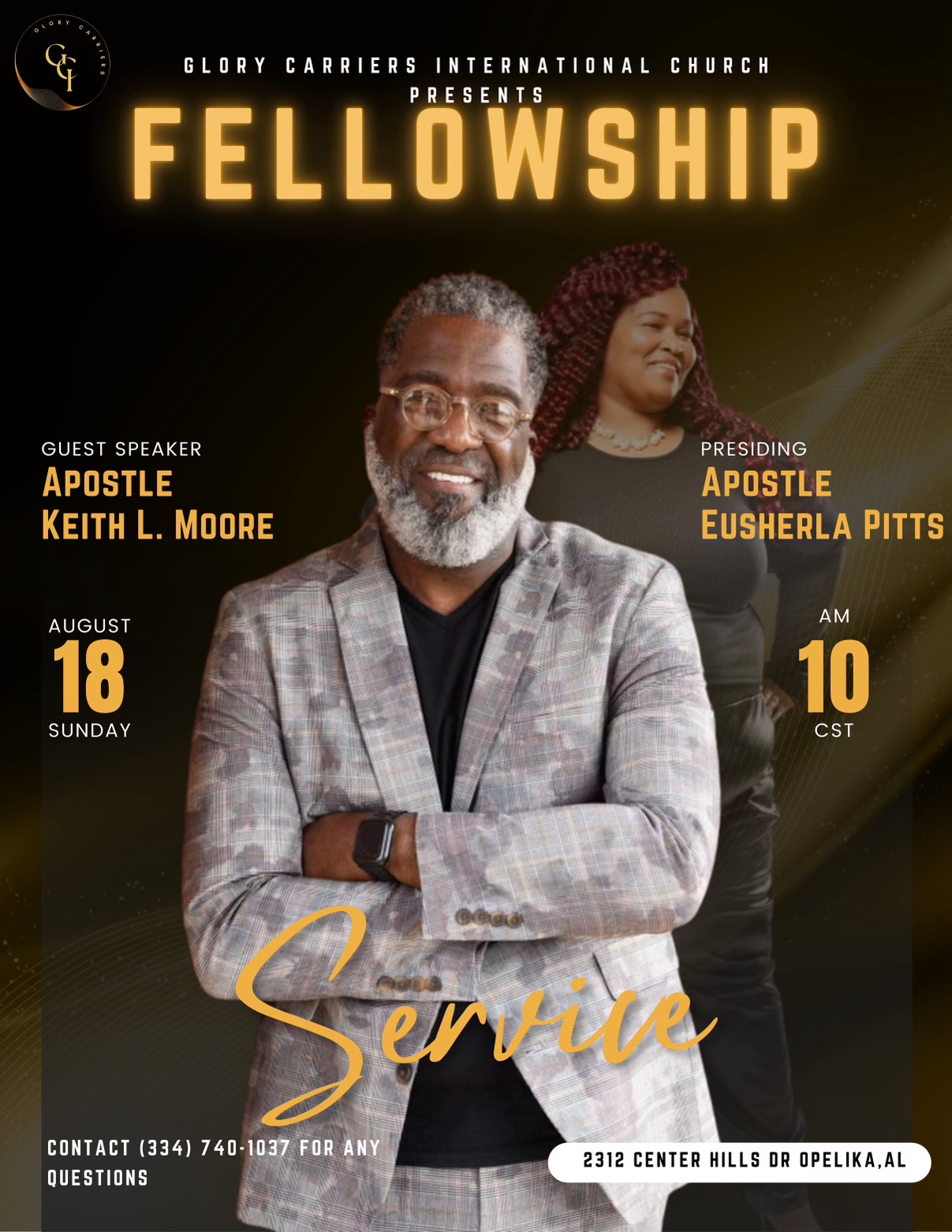 SERVANTHOODIn the House !


GCI -Leadership iMpartation
Ministry Development Series
Keith L. Moore
Ministry Development Series
As of: 17 August 2024
©️Copyright 2024 – KLMM MINISTRIES
29